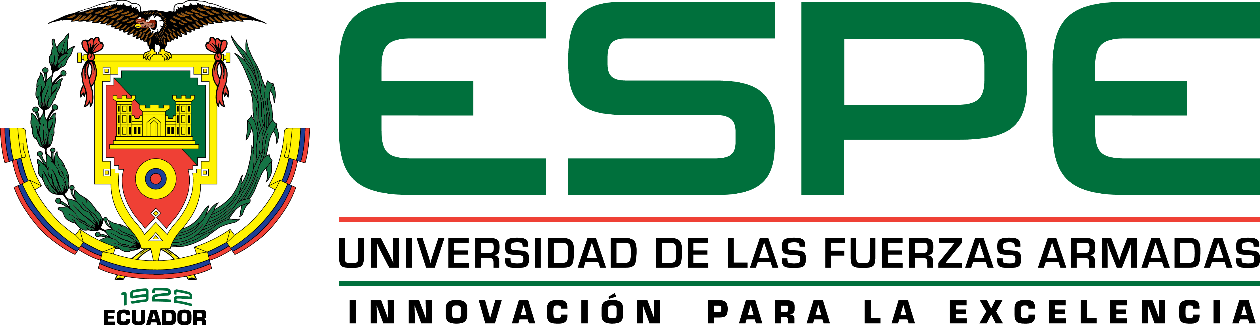 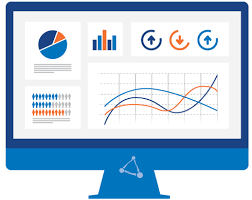 Sistema de información para la valoración de nivel de 			sismicidad volcánica en el Instituto Geofísico del Ecuador

Ing. González Vargas Cristina Alejandra


Vicerrectorado de Investigación, Innovación y Transferencia de Tecnología 

Trabajo de titulación, previo a la obtención del título de Magíster de Gestión de Sistemas de Información e Inteligencia de Negocios

Director: Msc. López Chulca Cindy Pamela

Sangolquí, 12 de Agosto de 2020
1 de 31
cristy.gonzalez@outlook.com
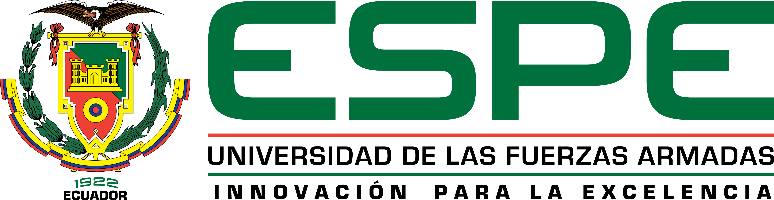 AGENDA
Contexto del Problema
Planteamiento del Problema
Objetivos
Hipótesis y Alcance
Revisión inicial de literatura
Arquitectura de Solución
Desarrollo de la aplicación BI
Sistema Propuesto
Resultados Obtenidos
Conclusiones y Futuras líneas de trabajo
2 de 31
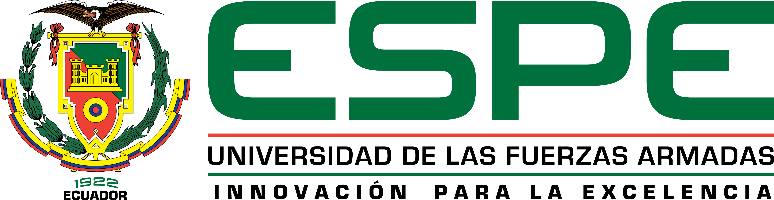 AGENDA
Contexto del Problema
Planteamiento del Problema
Objetivos
Hipótesis y Alcance
Revisión inicial de literatura
Arquitectura de Solución
Desarrollo de la aplicación BI
Sistema Propuesto
Resultados Obtenidos
Conclusiones y Futuras líneas de trabajo
3 de 31
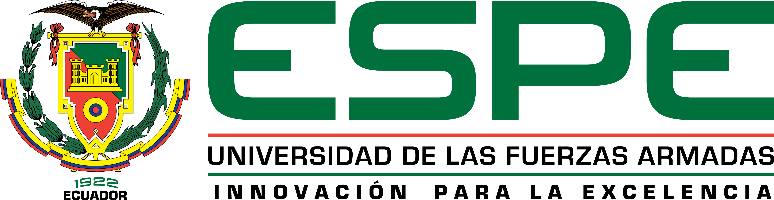 Contexto del Problema
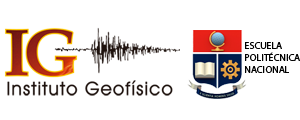 Organización:	Instituto Geofísico EPN (1983)

Información:	vigilancia de los peligros sísmicos y volcánicos a nivel de todo el país
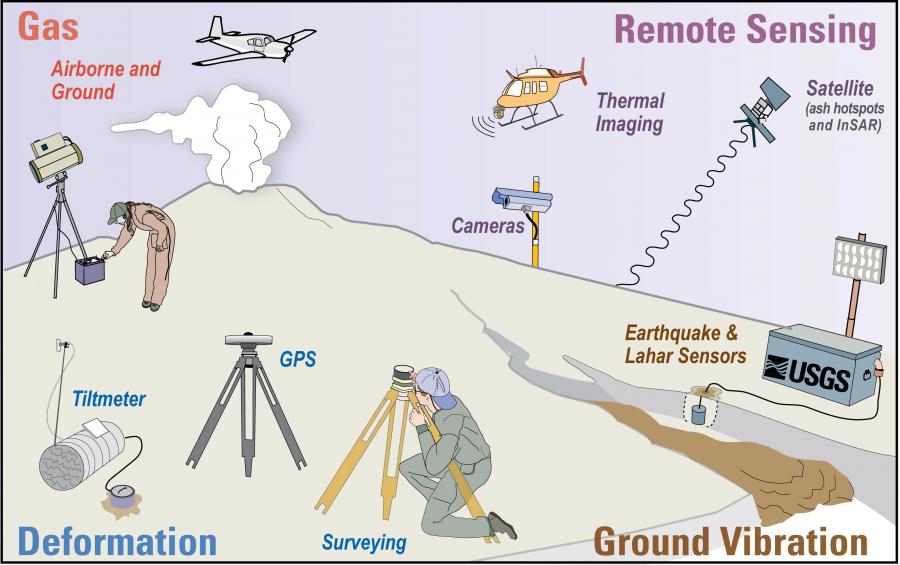 Tipos y métodos de monitoreo volcánico. 
Fuente: USGS
4 de 31
[Speaker Notes: - IG. – es el primordial centro de investigación sísmica y volcánica en Ecuador desde 1983
El estado ecuatoriano mediante el decreto oficial Nº 3593

El monitoreo volcánico requiere que los expertos utilicen varias técnicas que permitan “ver” y “escuchar” (observar) el estado de actividad de los diferentes volcanes. Esto se logra a través de la monitorización, que no es más que, la toma de datos, medidas y sus respectivos análisis, sea en tiempo real o periódicos, de los diferentes indicadores tales como: sismicidad, deformación, vapor y gases volcánicos, química de rocas, química del agua, entre otros (Servicio Geológico de los Estados Unidos, 2019).]
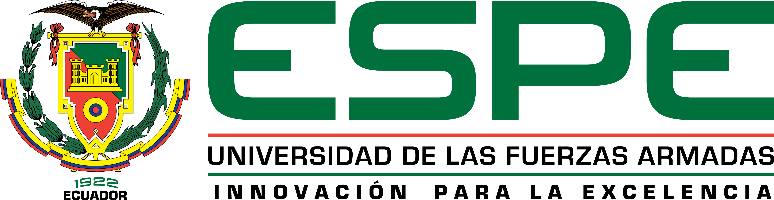 Contexto del Problema
Caso Específico Sismicidad Volcánica
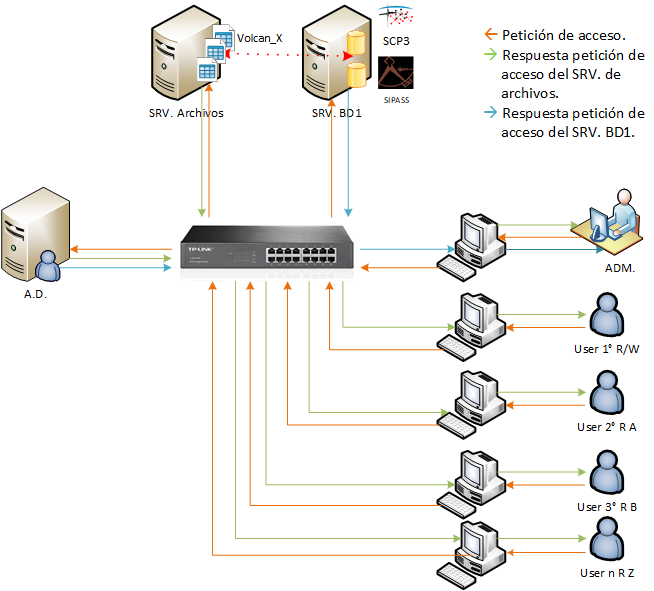 5 de 31
Arquitectura del Proceso de Análisis Estadístico de Eventos Sismo Volcánicos
[Speaker Notes: En el caso específico de la sismicidad, al momento en que los datos ingresan (son adquiridos) el sistema principal de procesamiento automático SeisComP3 los procesa y determina varios parámetros. Por ejemplo, con los sismogramas (formas de ondas sísmicas en el tiempo) se determina el tiempo de origen, localización de la fuente de los sismos y otros parámetros como la magnitud, mecanismo de ruptura, entre otros. Los resultados automáticos son revisados por un operador del IG. También se cuentan con procesos semiautomáticos (no en tiempo real), como es el caso del software SIPASS que requiere la intervención de operadores, para caracterizar los eventos volcánicos (relacionados al proceso de generación). El sistema principal no puede caracterizar estos eventos ya que al ser muy pequeños son no localizables.]
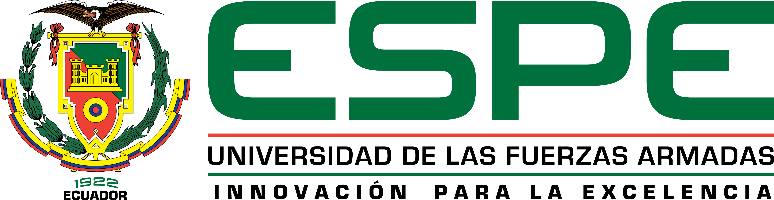 Contexto del Problema
Caso Específico Sismicidad Volcánica
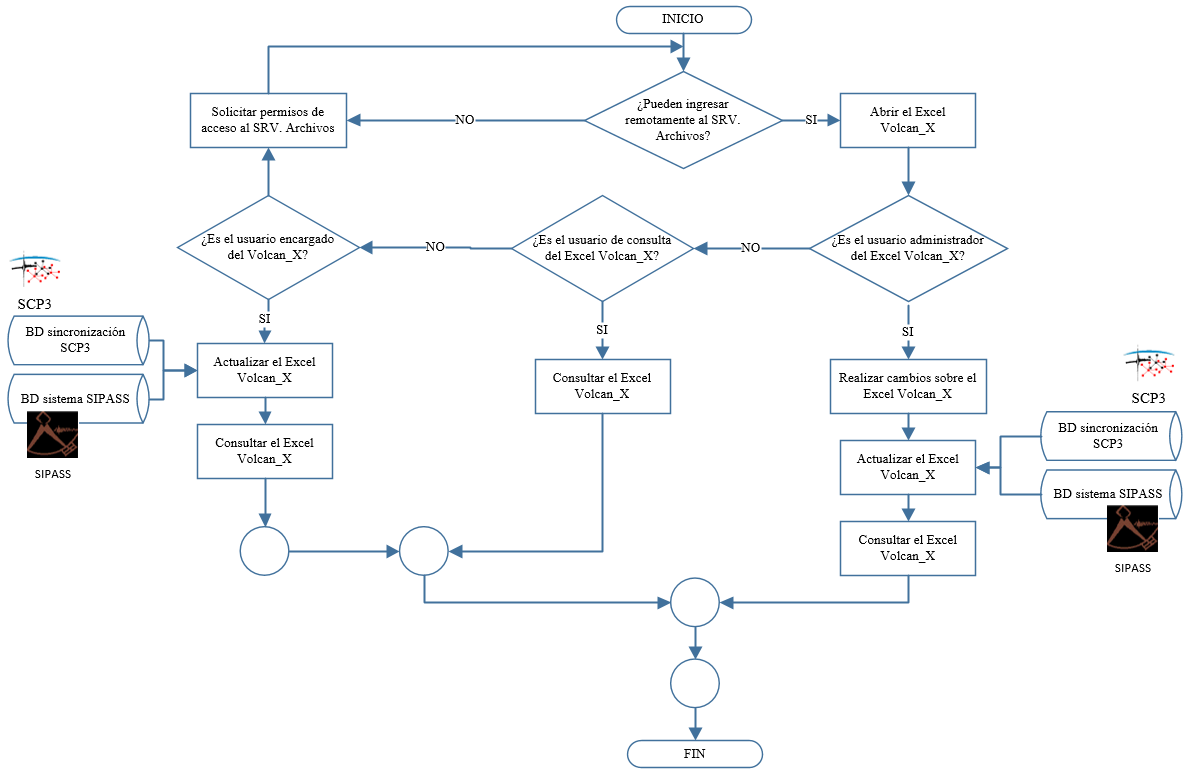 6 de 31
Flujo del Proceso de Análisis Estadístico de Eventos Sismo Volcánicos
[Speaker Notes: se cuenta con un proceso de análisis estadístico de los eventos sísmicos en los volcanes. Esto ayuda a la definición del “estado de actividad sísmica” de un determinado volcán. Actualmente, este proceso requiere de extracción de datos en Excel, además de la generación de mapas, estadísticas, figuras para el análisis y toma de decisiones. Este proceso no es automático y requiere de trabajo manual de los usuarios, como se muestra en la Figura. 
En este proyecto, se pretende obtener una plataforma dinámica que permita manejar y generar productos de manera rápida y automática, para las respectivas evaluaciones por parte de los expertos.]
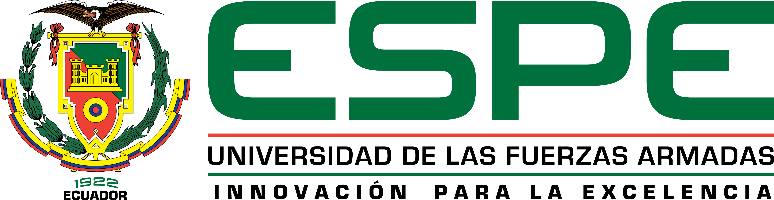 AGENDA
Contexto del Problema
Planteamiento del Problema
Objetivos
Hipótesis y Alcance
Revisión inicial de literatura
Arquitectura de Solución
Desarrollo de la aplicación BI
Sistema Propuesto
Resultados Obtenidos
Conclusiones y Futuras líneas de trabajo
7 de 31
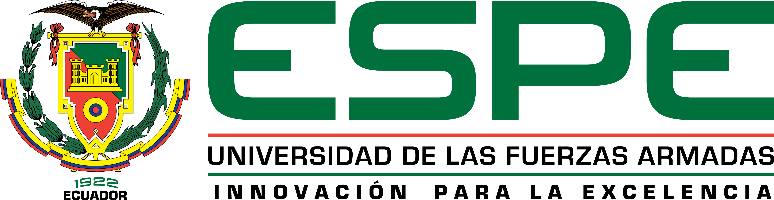 Planteamiento del Problema
Diagrama de Causa y Efecto
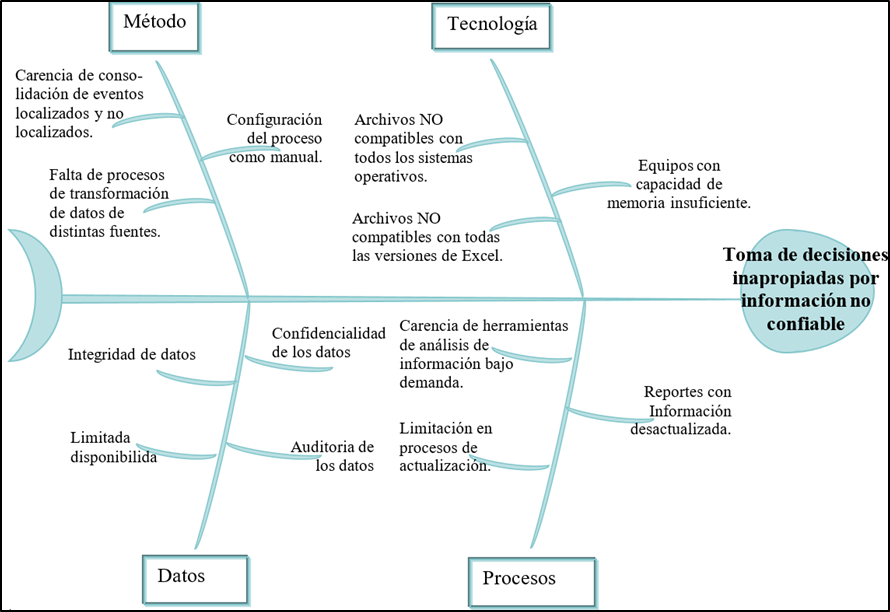 8 de 31
[Speaker Notes: La información sísmica de los volcanes resultante del análisis estadístico, provoca que: 
- No puedan realizar un análisis inmediato; - MÉTODO
- No puedan validar la congruencia de la información; - DATOS
- No puedan identificar si la información está actualizada o no; - PROCESO
- Dependan de terceros para actualizar la información. - TECNOLOGÍA
Por todos los antecedentes expuestos, si el experto realiza o ejecuta el análisis estadístico con los datos no validados podría tener una toma de decisión no acertada.]
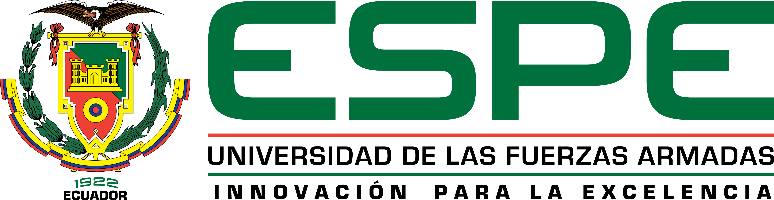 AGENDA
Contexto del Problema
Planteamiento del Problema
Objetivos
Hipótesis y Alcance
Revisión inicial de literatura
Arquitectura de Solución
Desarrollo de la aplicación BI
Sistema Propuesto
Resultados Obtenidos
Conclusiones y Futuras líneas de trabajo
9 de 31
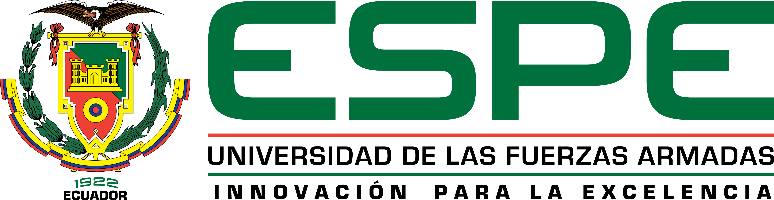 Objetivos
Objetivos Específicos
Objetivo General
Diseñar el sistema de información de consulta, que permita valorar el nivel de sismicidad volcánica, mediante herramientas de analítica de datos, para minimizar tiempos de procesos y sirva de apoyo en la toma de decisión sobre emisión de alertas.
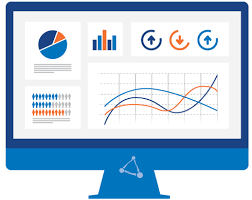 10 de 31
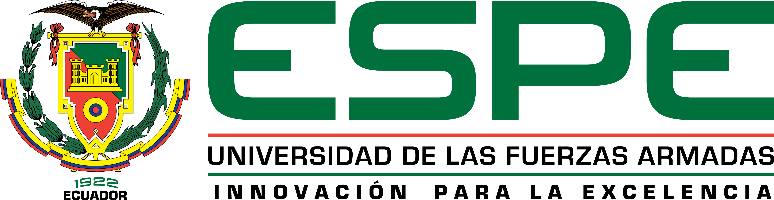 AGENDA
Contexto del Problema
Planteamiento del Problema
Objetivos
Hipótesis y Alcance
Revisión inicial de literatura
Arquitectura de Solución
Desarrollo de la aplicación BI
Sistema Propuesto
Resultados Obtenidos
Conclusiones y Futuras líneas de trabajo
11 de 31
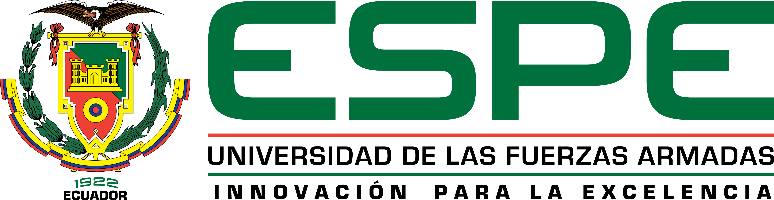 Hipótesis y Alcance
Alcance
Hipótesis
En este trabajo se diseñará el sistema de información para la valoración del nivel de sismicidad volcánica, utilizando herramientas y definiciones de analítica de datos.
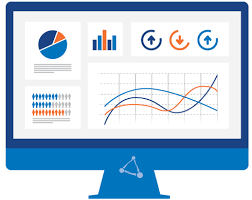 12 de 31
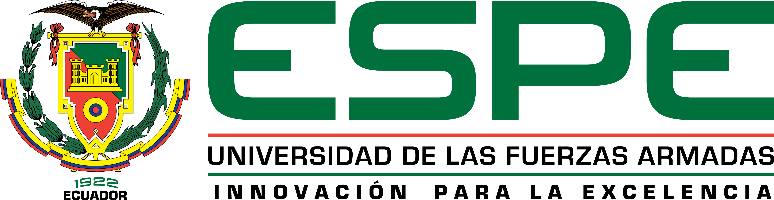 AGENDA
Contexto del Problema
Planteamiento del Problema
Objetivos
Hipótesis y Alcance
Revisión inicial de literatura
Arquitectura de Solución
Desarrollo de la aplicación BI
Sistema Propuesto
Resultados Obtenidos
Conclusiones y Futuras líneas de trabajo
13 de 31
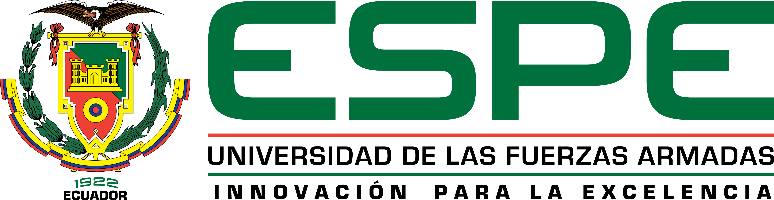 Revisión inicial de literatura
Resultados
Pasos
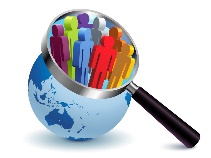 14 de 31
[Speaker Notes: * Systematic Mapping Study – SMS.- El SMS permite realizar un análisis de la literatura existente sobre un determinado tema a fin de identificar el estado del arte de un tema determinado.

Def. Objertivo: resolver las preguntas de investigación planteadas en función de los OE.
Def. Criterios de inclusión y exclusión: estos criterios se definen para obtener la información mas relevante relacionada a la investigación.
Def. Estrategia de búsqueda: A) Encontrar estudios relacionados B) filtrar estudios relacionados con los CI y CE
Int. Grupo Control: grupo de control incluye los estudios que cumplieron con los criterios
Const. de la cadena de búsqueda: en función de las palabras claves de los estudios de control se construyo la cadena de búsqueda y se realiza la búsqueda en las bibliotecas digitales obteniendo los estudios finales
Resultado: En la revisión de literatura en especial en los estudios primarios se identificó el uso de algoritmos aplicado a un conjunto de datos sísmicos para resolver temas como compresión, análisis, predicción, entre otros; que se requiere en las diferentes etapas de la gestión de los datos sísmicos, mejorando en gran medida los resultados de cada una de sus etapas. 
Se ha evidenciado que las investigaciones de los diferentes estudios están relacionadas con el proyecto que se plantea en este documento, mas no se ha encontrado estudios similares o iguales. Así también se evidencia que no se ha trabajado en la entrega de información estadística inmediata.]
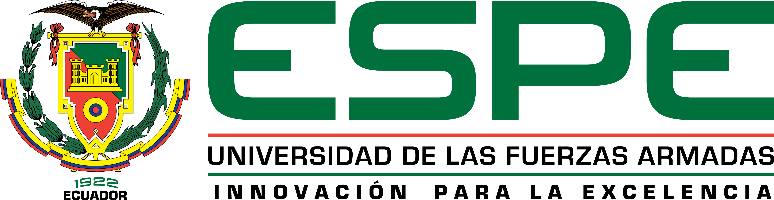 AGENDA
Contexto del Problema
Planteamiento del Problema
Objetivos
Hipótesis y Alcance
Revisión inicial de literatura
Arquitectura de Solución
Desarrollo de la aplicación BI
Sistema Propuesto
Resultados Obtenidos
Conclusiones y Futuras líneas de trabajo
15 de 31
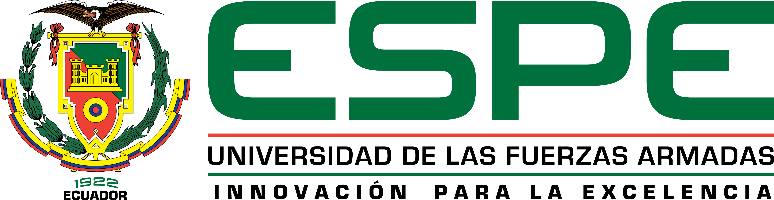 Arquitectura de Solución
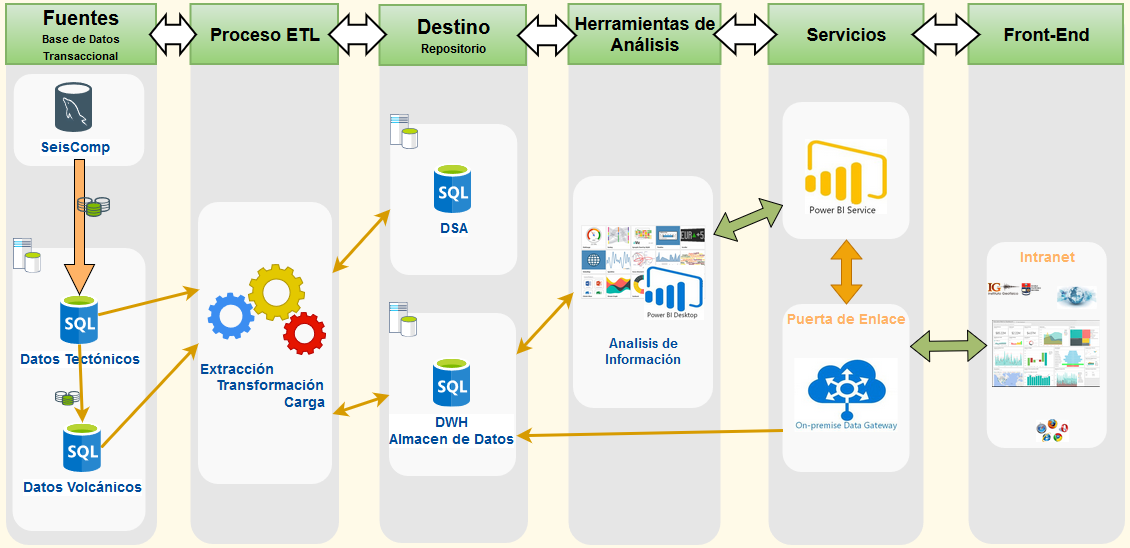 16 de 31
[Speaker Notes: El diseño cuenta con 6 capas:
Fuente. – muestra las fuentes de información, en el caso de estudio se tiene dos bases de datos con información sísmica y volcánica, relacionada con los volcanes de Ecuador.
Proceso ETL. – en esta capa se realizará el proceso de extracción de información desde las fuentes, transformación de la información acorde a las necesidades y la carga de información a un destino. Se realizarán dos procesos de transformación:
Se extraerá la información identificada en los requerimientos desde las fuentes hacía la base de datos DSA.
Se extraerá la información de la fuente “Base de Datos DSA” a la fuente la base de datos DWH
Destino. – muestra el destino intermediario base de datos DSA y el destino final de la información tratada base de datos DWH.
Herramientas de Análisis. – se plantea una herramienta de análisis de información, el cual procesará la información y permitirá generar dashboard acorde a los requerimientos.
Servicios. – capa que permitirá la publicación de los dashboards en el servicio de Power BI y permitir el consumo de los dashboards desde la capa Front-End, a través de la puerta de enlace de acuerdo a los permisos.
Front-End. – capa de consumo de información. Los dashboard serán publicados en sitios web: a nivel interno privados - intranet, para los usuarios de la organización.]
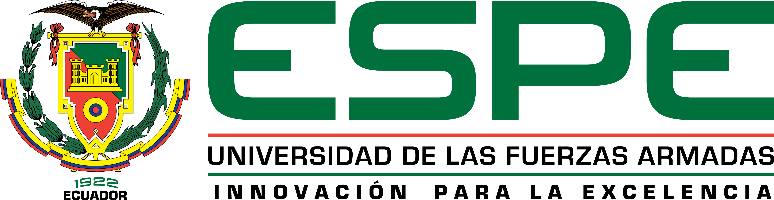 AGENDA
Contexto del Problema
Planteamiento del Problema
Objetivos
Hipótesis y Alcance
Revisión inicial de literatura
Arquitectura de Solución
Desarrollo de la aplicación BI
Sistema Propuesto
Resultados Obtenidos
Conclusiones y Futuras líneas de trabajo
17 de 31
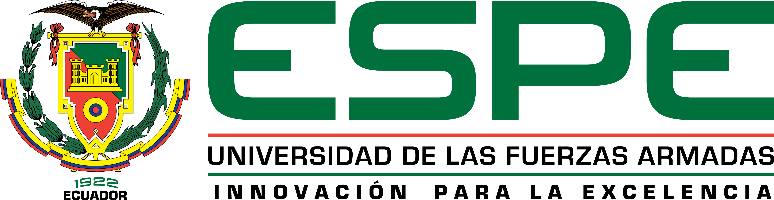 Desarrollo de la aplicación BI
Análisis de requerimientos
El análisis de requerimientos se dividió en tres partes
Matriz de procesos/dimensiones
18 de 31
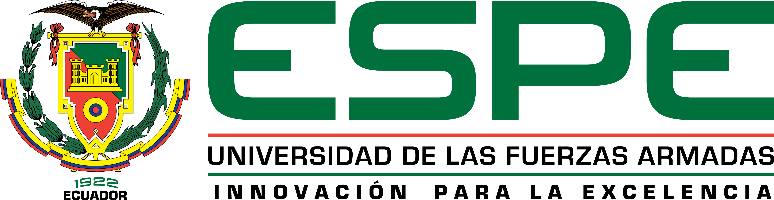 Desarrollo de la aplicación BI
Modelo  Físico del Datamart de Sismicidad Volcánica
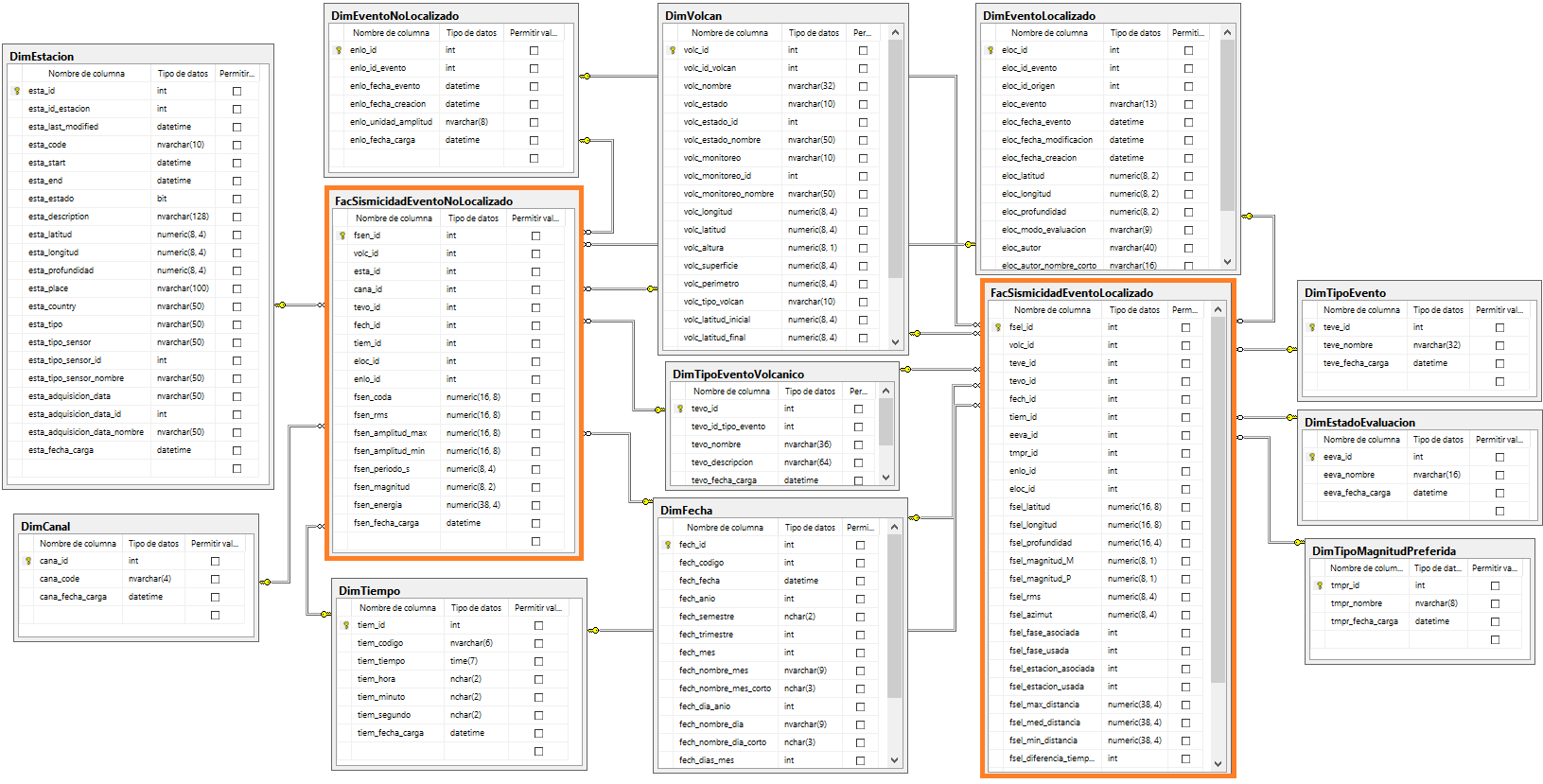 19 de 31
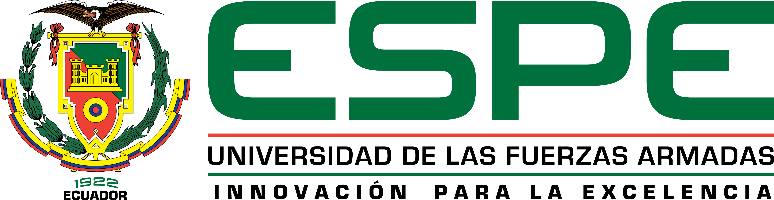 Desarrollo de la aplicación BI
ETL’s
Flujo de Trabajo WF_SismicidadVolcanica
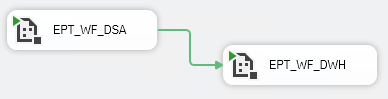 Flujo de Trabajo WF_DWH
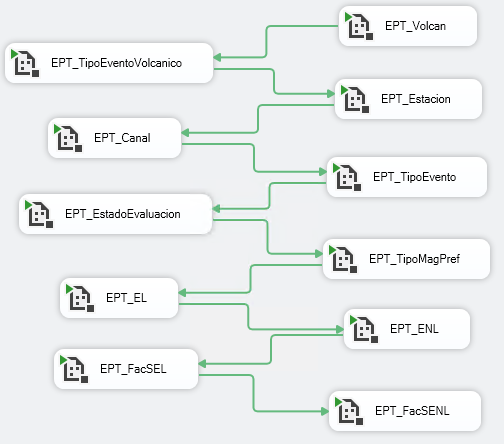 Flujo de Trabajo WF_DSA
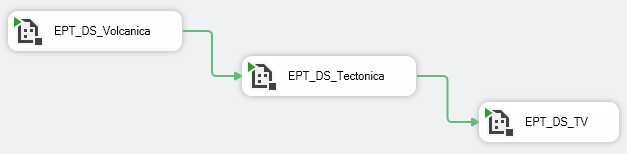 20 de 31
[Speaker Notes: Flujo de Trabajo DSA: se extraerá los datos transaccionales de las fuentes y se cargará en el DSA. DSA es una base de datos, donde se alojarán una réplica de los campos transaccionales en la misma estructura, las tablas de esta base de datos siempre serán truncadas.
Fuente “Datos Volcánicos”: TipoCatalogoVolcan, CatalogoVolcan, TipoEventoVolcanico, Volcan, Estacion y Evento Volcanico. En este flujo de trabajo se inicia truncando las tablas del DSA y luego se las puebla con su respectivo flujo de datos. 
Fuente “Datos Tectónicos”: Event, Origin, Arrival_Pick. En este flujo de trabajo se inicia truncando las tablas del DSA y luego se las puebla con su respectivo flujo de datos.
flujo de datos que relaciona los eventos no localizados con los eventos localizados utilizando tablas cargadas en el DSA de las fuentes “Datos Volcánicos” y “Datos Tectónicos”.
- Flujo de Trabajo DWH: se extraerá los datos desde el DSA al DWH. DWH es una base de datos, donde se alojarán los datos transformados en las dimensiones y las tablas de hechos de acuerdo, a las conversiones requeridas.
- Flujo de Trabajo Sismicidad Volcánica: contendrá el Flujo de Trabajo DSA y el Flujo de Trabajo DWH.]
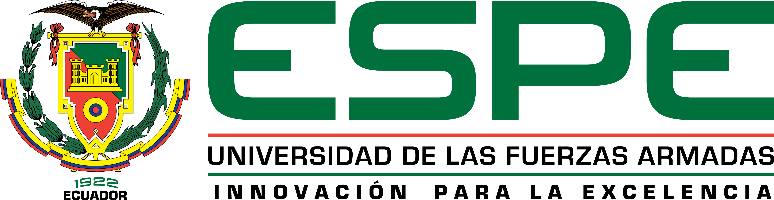 AGENDA
Contexto del Problema
Planteamiento del Problema
Objetivos
Hipótesis y Alcance
Revisión inicial de literatura
Arquitectura de Solución
Desarrollo de la aplicación BI
Sistema Propuesto
Resultados Obtenidos
Conclusiones y Futuras líneas de trabajo
21 de 31
[Speaker Notes: El aplicativo para BI que se está proponiendo en este proyecto está enfocada principalmente para el consumo interno de la organización.
El desarrollo de la aplicación se lo realizó en varios pasos:
- Elaboración y Publicación de informes dinámicos, se utilizó la herramienta Power BI Desktop.
- Compartir informes dinámicos, se utilizó el servicio de Power BI.
- Insertar informes dinámicos en aplicación web, desde donde las personas de la organización puedan consultarlos de manera fácil e intuitiva.]
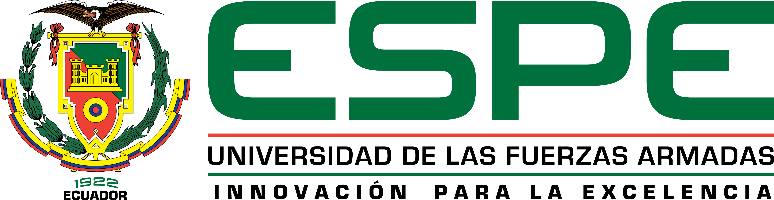 Sistema Propuesto
Sistema de información de valoración del nivel de sismicidad volcánica
Dashboard Resumen de Eventos No Localizados con sus respectivos Eventos Localizados desde 2011
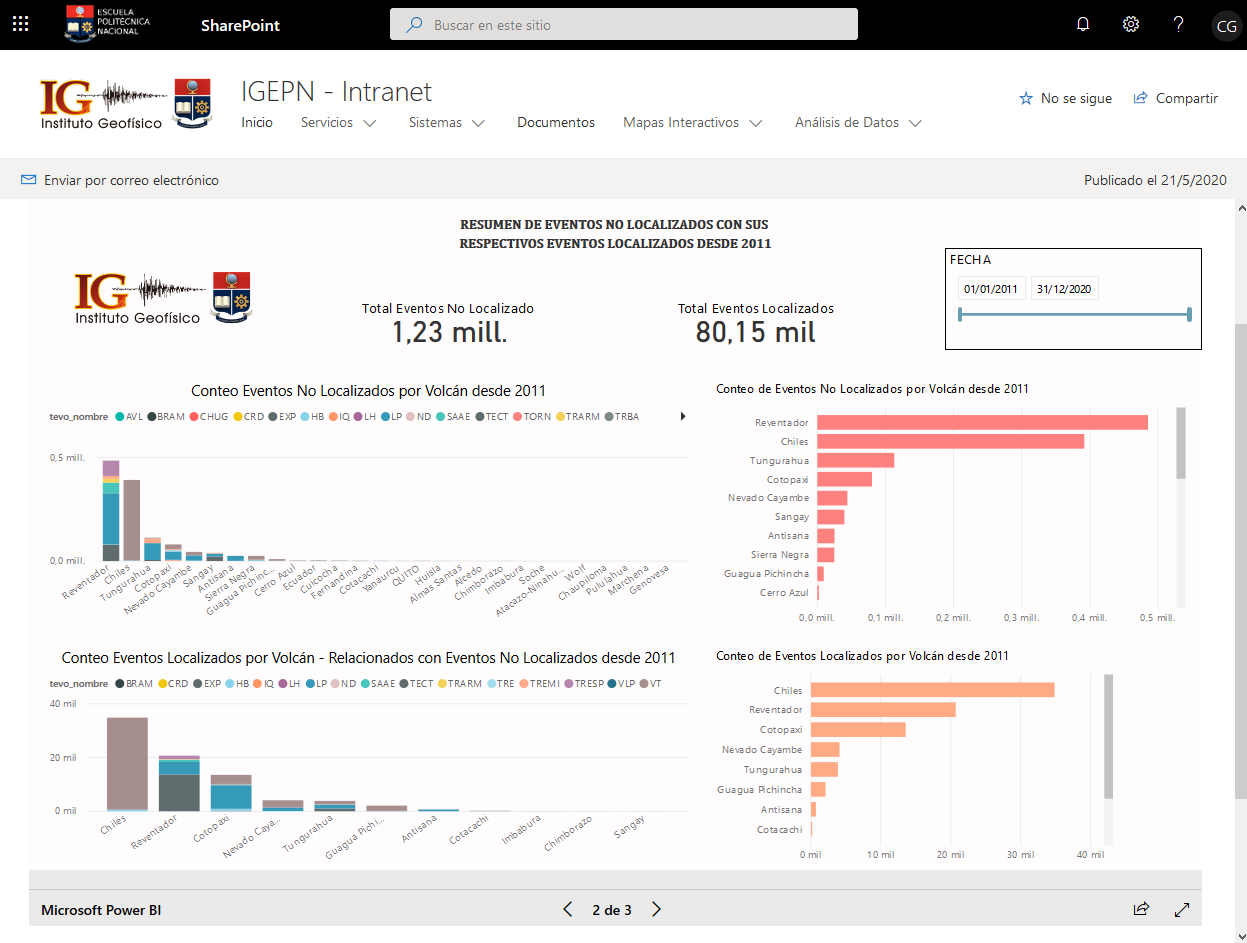 22 de 31
[Speaker Notes: Resumen de los eventos no localizados con sus respectivos eventos localizados desde el año 2011, por volcán, por tipo de evento, además se puede seleccionar un periodo de tiempo.]
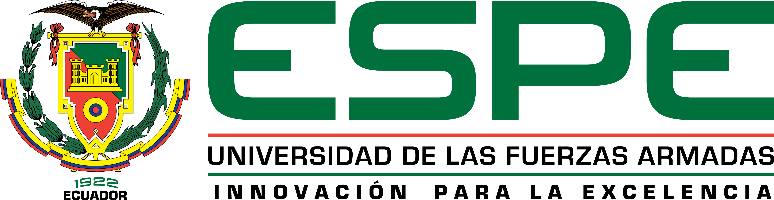 Sistema Propuesto
Sistema de información de valoración del nivel de sismicidad volcánica
Dashboard Eventos No Localizados
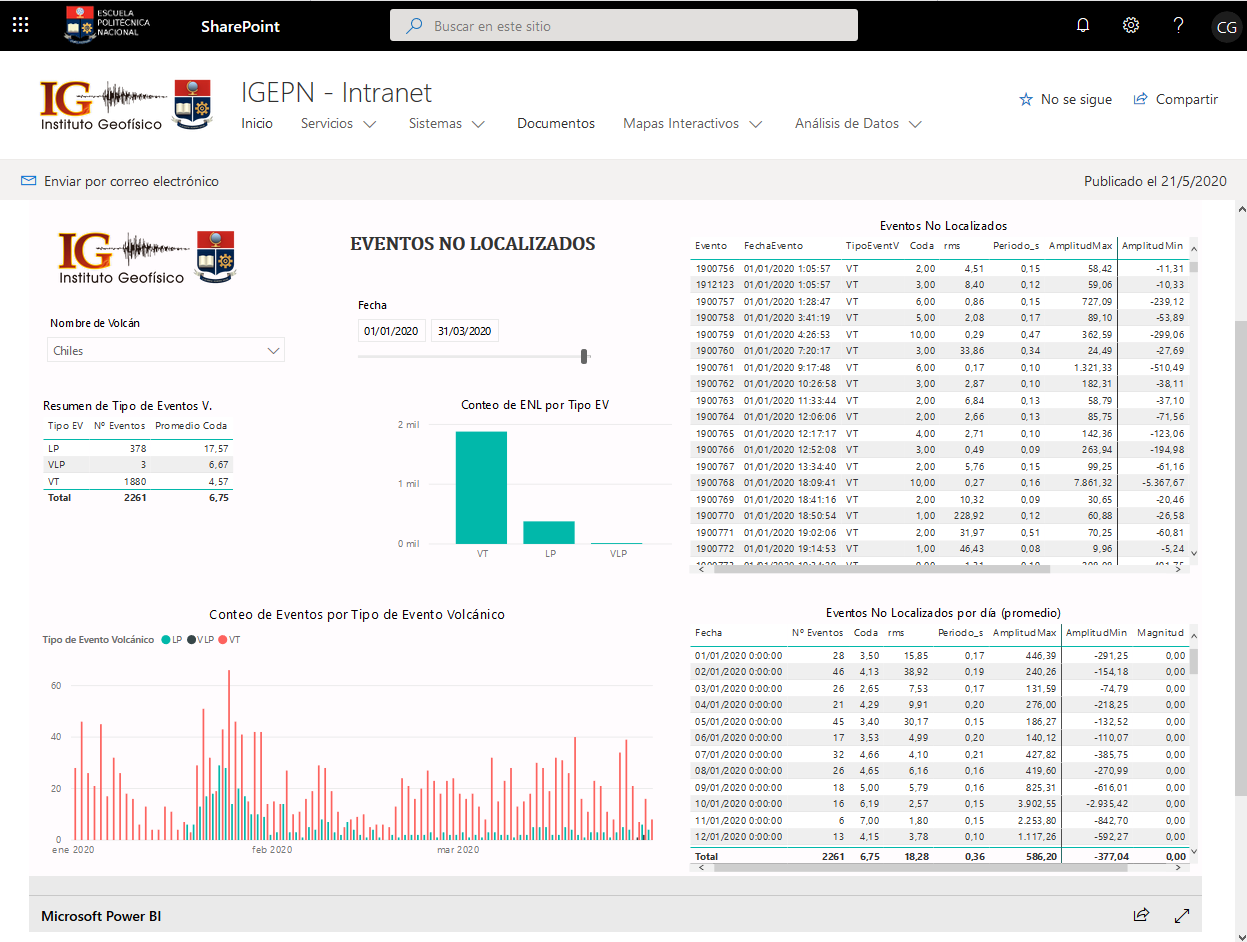 23 de 31
[Speaker Notes: Permitirá visualizar los eventos no localizados por tipo de eventos volcánico, por volcán, por periodos de tiempo. Además, me muestra un listado de los eventos no localizados de manera individual y un consolidado por día.]
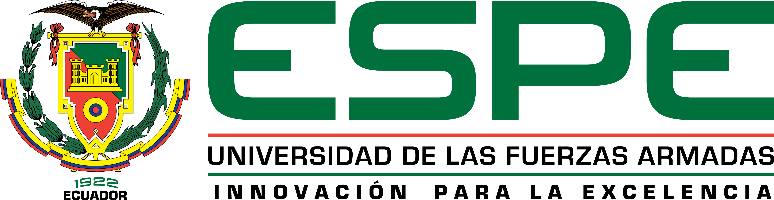 Sistema Propuesto
Sistema de información de valoración del nivel de sismicidad volcánica
Dashboard Eventos Localizados
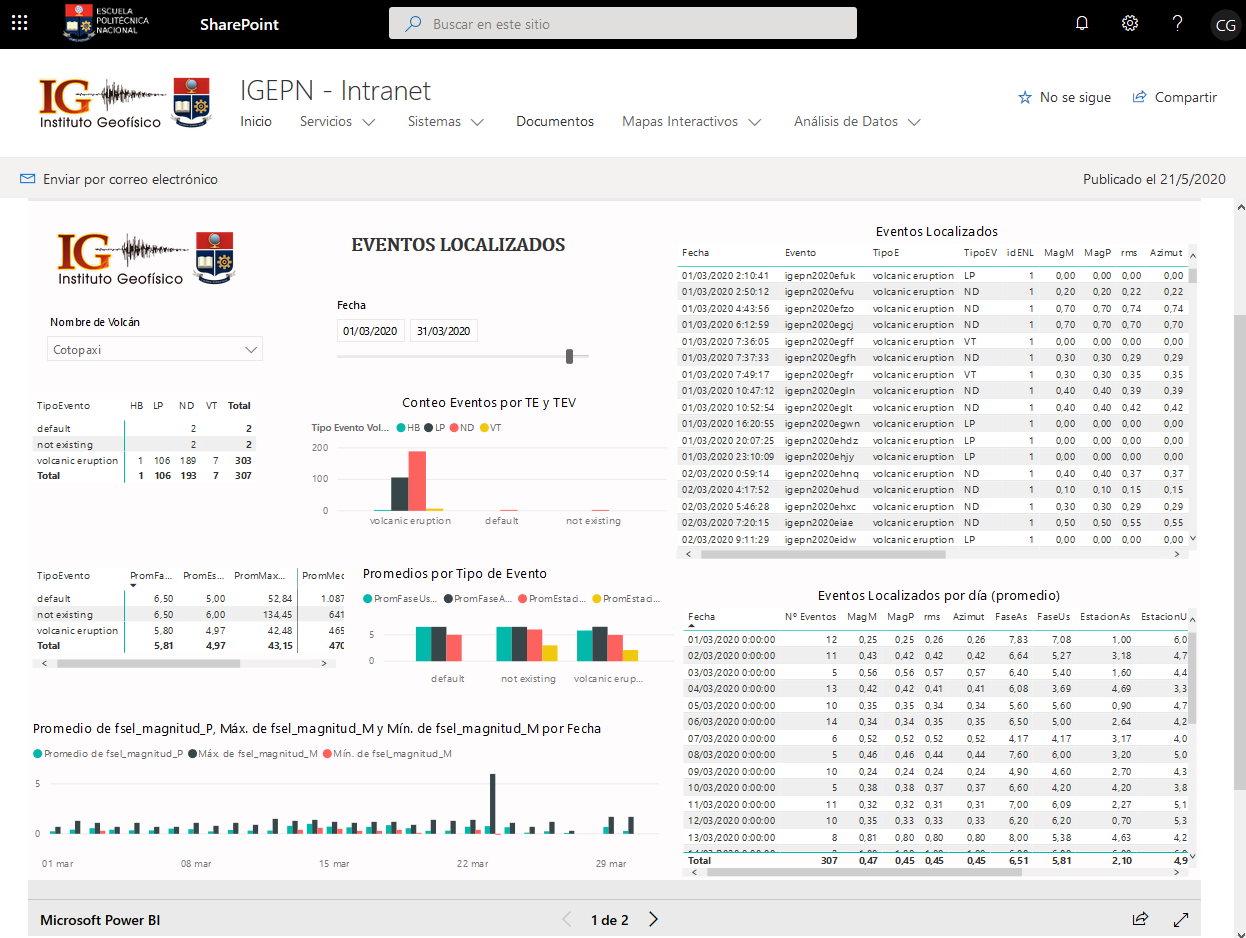 24 de 31
[Speaker Notes: Permitirá visualizar los eventos localizados por tipo de evento, por tipo de evento volcánico, por volcán y en un periodo de tiempo. Además, me muestra un listado de los eventos localizados de manera individual y un consolidado por día.]
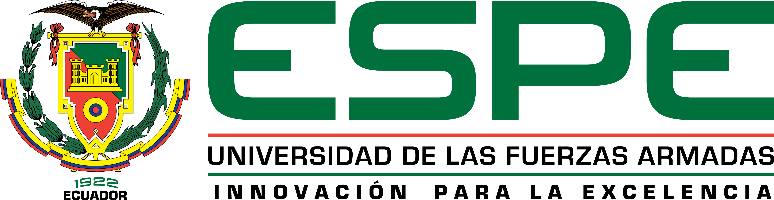 AGENDA
Contexto del Problema
Planteamiento del Problema
Objetivos
Hipótesis y Alcance
Revisión inicial de literatura
Arquitectura de Solución
Desarrollo de la aplicación BI
Sistema Propuesto
Resultados Obtenidos
Conclusiones y Futuras líneas de trabajo
25 de 31
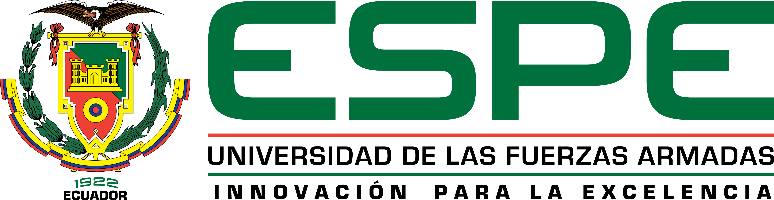 Resultados Obtenidos
Resultados de los Casos de Evaluación
26 de 31
[Speaker Notes: Los resultados muestran:
- CE1: en el proceso actual como en el sistema propuesto se puede acceder a la información sismo-volcánica de manera sencilla y amigable, sin embargo, el sistema propuesto es innovador, fácil de usar y permite acceder desde un solo lugar a los datos de cualquier volcán con una mejora en los tiempos de acceso del 50% respecto al tiempo del proceso actual. 
 - CE2 al CE5: en el proceso actual se puede acceder a la información sismo-volcánica, por medio de otro usuario, dependiendo de la disponibilidad del mismo; mientras que, en el proceso propuesto se puede acceder de manera fácil y directa a la información con una mejora en el tiempo requiriendo entre el 17 al 32 % en promedio respecto al tiempo del proceso actual.

En función de los casos de evaluación realizados se puede evidenciar que tanto con el proceso actual como con el sistema propuesto se puede acceder a la información sismo-volcánica, considerando que en el proceso actual se requiere de otro usuario cuando no es el caso ideal – CE1; además se identificó que con el sistema propuesto los tiempos de acceso a la información mejoran, utilizando un rango del 24 al 36% en promedio respecto al tiempo del proceso actual.]
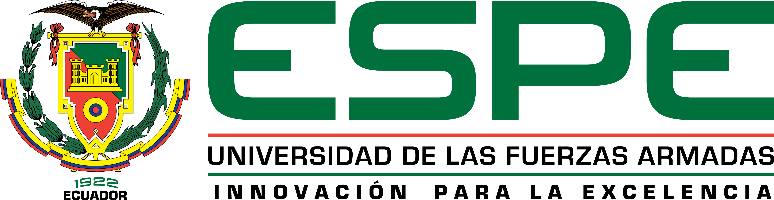 Resultados Obtenidos
Descripción del proceso actual vs el sistema propuesto
27 de 31
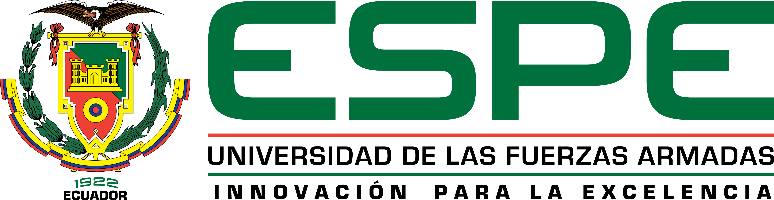 Resultados Obtenidos
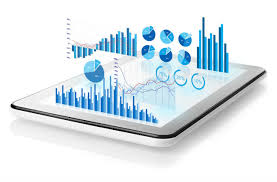 28 de 31
[Speaker Notes: Este trabajo ha permitido evidenciar que el proceso utilizado actualmente por la organización para el acceso a la información sismo-volcánica cumple con su objetivo de permitir accesibilidad a la información sismo-volcánica por parte de los diferentes usuarios, mas sin embargo, el sistema propuesta es una plataforma en la cual se ha automatizado tareas que al momento se realizan de forma manual por los usuarios, permitiendo el acceso inmediato a la información actualizada y eso a su vez un análisis rápido de la misma. Razón por la cual se puede indicar que el sistema propuesta resulta en una herramienta útil para los usuarios. 
	Así también, se pudo evidenciar que el sistema propuesta permite a los usuarios acceder directamente a la información de una manera amigable, fácil y con una mejora considerable en cuanto al tiempo de acceso a la información.]
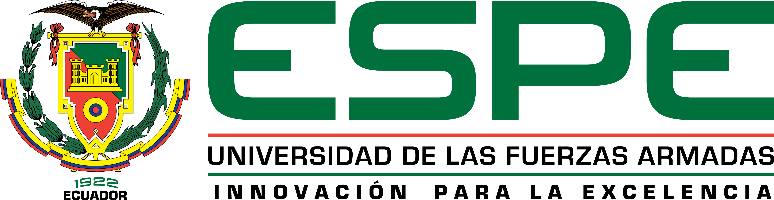 AGENDA
Contexto del Problema
Planteamiento del Problema
Objetivos
Hipótesis y Alcance
Herramientas seleccionadas
Arquitectura de Solución
Demostración
Resultados Obtenidos
Conclusiones y Futuras líneas de trabajo
29 de 31
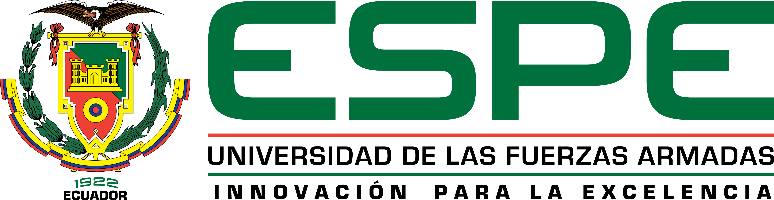 Conclusiones
Se logró el acceso a la información sismo-volcánica de manera amigable, sencilla, dinámica y rápida.
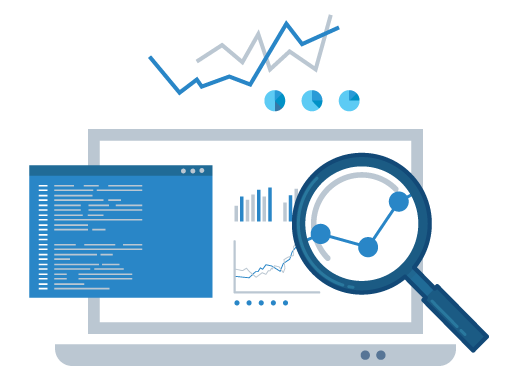 30 de 31
[Speaker Notes: Con este trabajo se ha realizado un sistema de visualizaciones y consultas, que permite el acceso a la información sismo-volcánica de manera amigable, sencilla, dinámica y rápida para que el usuario pueda realizar los análisis necesarios de la información.
En base al estudio inicial del proceso “análisis estadístico de información de eventos sismo volcánicos”, tal como fue concebido, tiene falencias en: el análisis inmediato, la validación rápida de la congruencia de la información, en la actualización de la información, y depende de terceros para actualizarla (de manera manual). Una vez efectuado el estudio inicial se realizó la revisión de literatura, donde, se identificó que en los estudios de control, están relacionados explícitamente en otras etapas de la gestión de los datos sísmicos, sin embargo, estos estudios no son semejantes al trabajo planteado; lo que evidencia que no se ha trabajado en la entrega de información estadística inmediata. 
Con estos antecedentes, se realizó el diseño del sistema objeto de la presente investigación en función de los requerimientos de los usuarios, los cuales fueron recopilados por medio de observación del proceso, entrevistas a los usuarios, entre otros. Con el diseño se realizó el desarrollo y la implementación del sistema con herramientas Microsoft disponibles en la organización. El sistema como tal se lo coloco en la intranet de la organización, y la validación se realizó con una comparación del proceso actual de “análisis estadístico de información de eventos sismo volcánicos” vs el sistema propuesto, evidenciando una mejora en la forma y a su vez en el tiempo de acceso a la información sismo-volcánica, requiriendo en promedio del 24 al 36% del tiempo del proceso actual.]
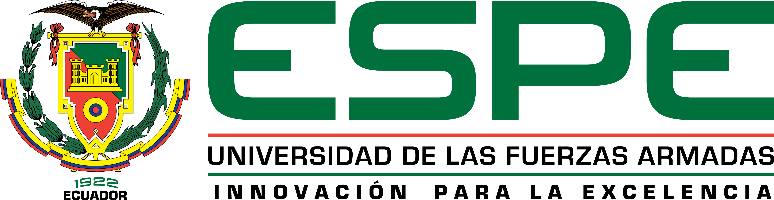 Futuras líneas de trabajo
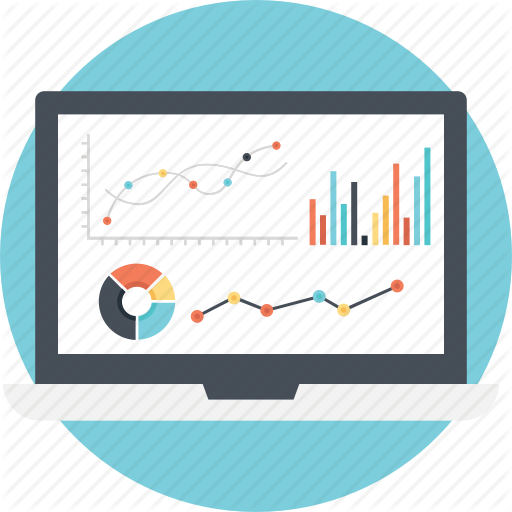 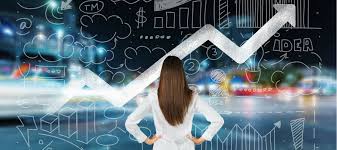 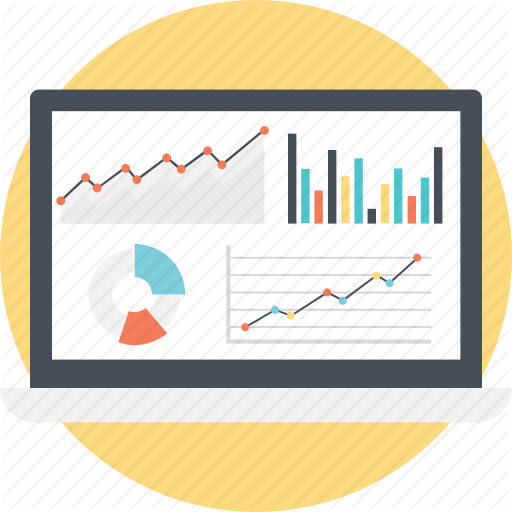 31 de 31
[Speaker Notes: Contribuciones de este trabajo a futuras investigaciones]
¿Preguntas?